National 4/5 Waves
Diffraction
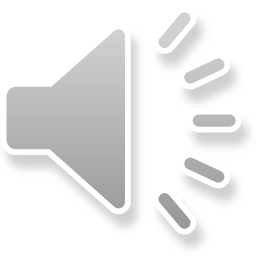 Diffraction
Defining Diffraction
Diffraction around objects
Diffraction through gaps
Practical contexts
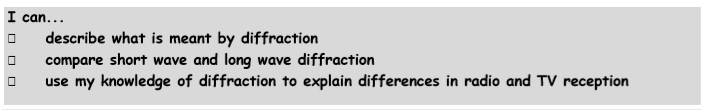 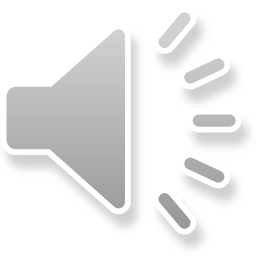 Diffraction
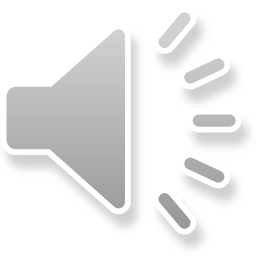 Defining Diffraction
All waves will bend around obstacles placed in their way.  This bending effect is called DIFFRACTION.
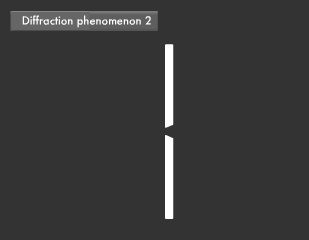 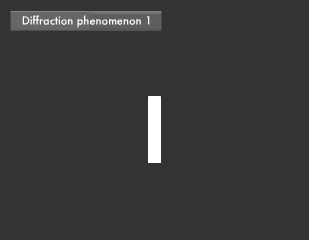 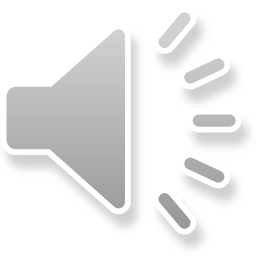 Diffraction around objects
Longer wavelength waves e.g. radio waves will diffract more than shorter wavelength waves e.g. microwaves
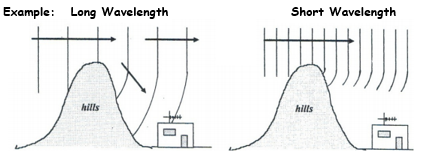 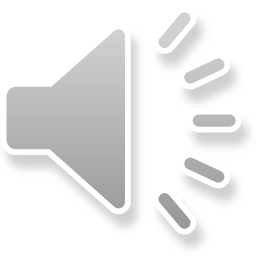 Diffraction through gaps
When a wave diffracts through a gap, the amount of diffraction that takes place depends on the wavelength of the wave, the size of the gap AND how these two measurements relate to each other.
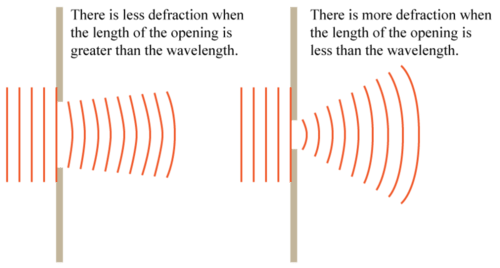 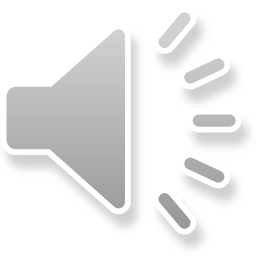 Practical contexts
Diffraction is why we can hear the sound from objects around a corner but cannot see them.  
Sound waves have a much longer wavelength than light waves (or any other part of the electromagnetic spectrum) and so experience more diffraction
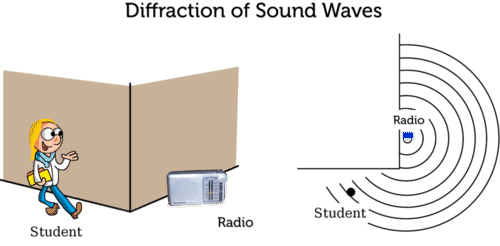 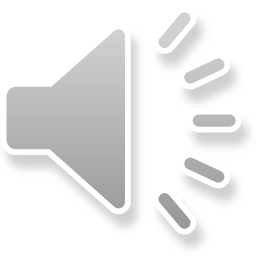